Blue Ocean Strategy: Chapter 5Reach Beyond Existing Demand
Jamie Bowlin, Kristen Righter, 
Kristine Kauneckas & Chris Williams
Non-Customers
People who can be transformed into customers and they are a huge source of possible demand. 

Three tiers: 
First Tier Non-Customers
Soon to be 
Second Tier Non-Customers 
Refusing 
Third Tier Non-Customers 
Unexplored
First Tier Non-Customers
Customers that are actively looking for a new opportunity.
Non-customers who are eagerly waiting to jump ship. 

What makes people change banks? 
Fees
Location convenience
Customer service 
Additional services
Second Tier NonCustomers
People who either do not use or can not afford to use the current market offerings 
Ocean of untapped demand waiting to be released 
Online banking
Third Tier Noncustomers
The furthest away from an industry’s existing customers. 
They have not be targeted or thought of as potential customers. 
It is assumed that the needs and business opportunities belong to other markets.
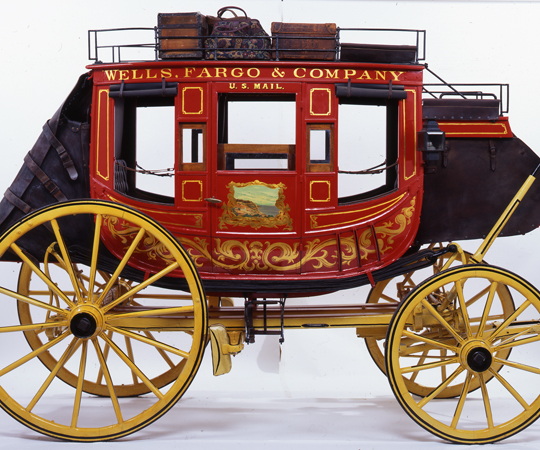 The Biggest and Most Dangerous Catch
Organization should focus on the tier that has the biggest catch that your organization has the capability to act on.